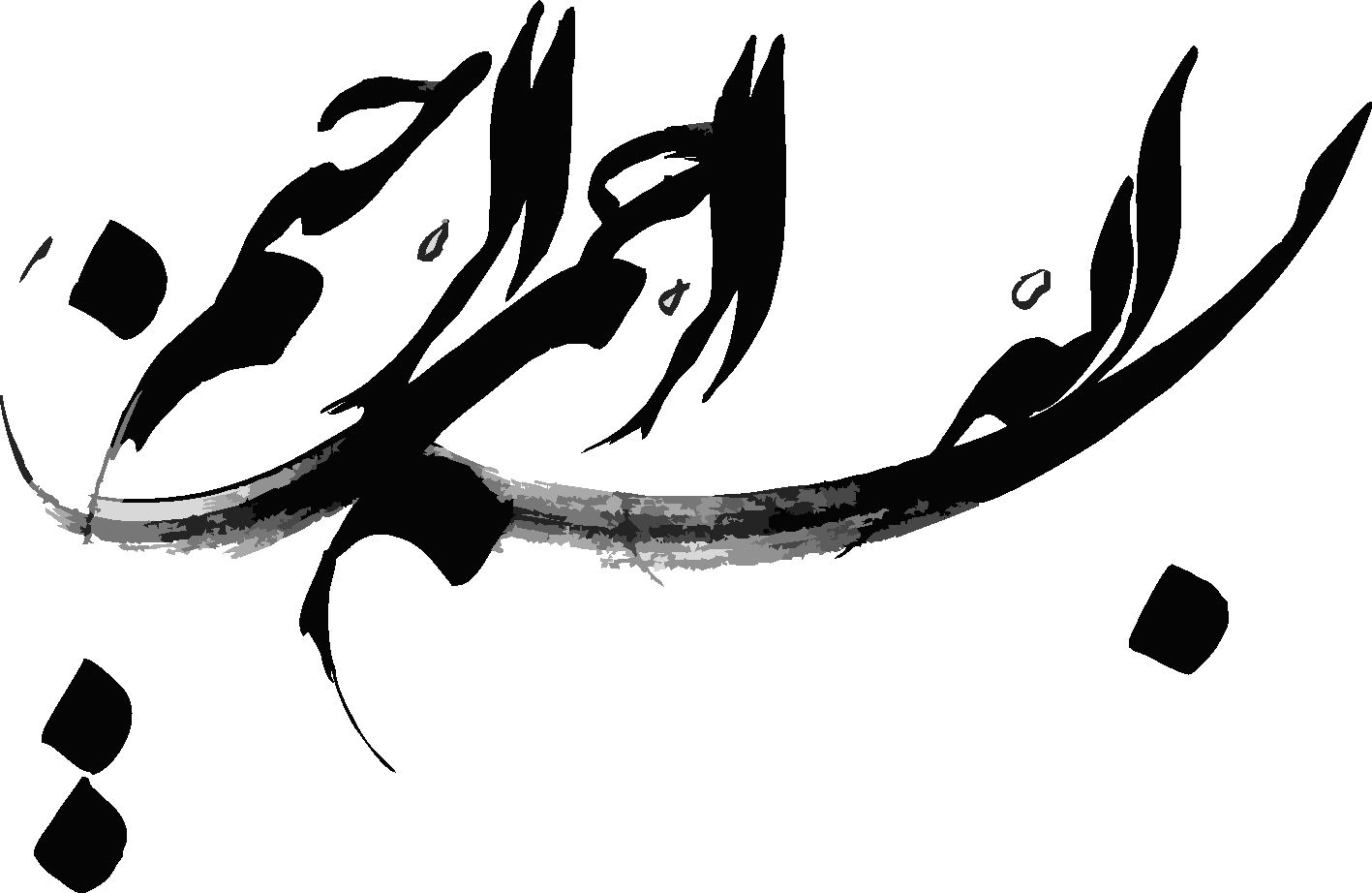 معرفی پل قانون اساسی ونیز
فهرست
معرفی پل قانون اساسی ونیز
موقعیت
معمار پل قانون اساسی ونیز
کانسپت
متریال
تحلیل سازه‌ای
ساخت و ساز پل
پلان‌ها
گالری تصاویر
منابع
پل سانتیاگو کالاتراوا که بعدها “پل قانون اساسی “نام گرفت، به عنوان یادبودی برای شصتمین سالگرد وضع قانون اساسی در ایتالیا، ساخته شد. این پل اولین سازه‌ا‌ی بود که پس از ۱۲۵ سال در شهر ونیز، بنا نهاده شد و چهارمین پل موجود در ونیز است که بر روی گرند کانال ، نزدیک ریاتو، آکادمیا و اسکالزی ساخته شده است. از آن‌جا که تنها تعداد اندکی سازه مدرن در ونیز به چشم می‌خورد، برای این کار، اتخاذ نظر مساعد برخی از نهادهای قضایی که به دنبال حفظ تصویری بودند که قرن‌هاست بیان‌گر و تعریف کننده این شهر است، لازم بود.
در این شهر، حوادث متفاوتی برای معماران برجستهای مانند لوکوربوزیه، کان و رایت، رخ داد که سبب شد آنها طرح‌های خود را برای ونیز هرگز به مرحله عملیاتی نرساندند. قدمت شهر و کیفیت آب شهر، بخشی از جاذبه‌ایست که سالانه هزاران گردشگر را تشویق می‌کند تا به ونیز سفر کنند. در سال ۱۹۹۵ یک پل جدید بر روی گرند کانال ونیز ساخته شد. معمار اسپانیایی الاصل، سانتیاگو کالاتراوا، مسئول پروژهای شد که باید ایستگاه راه آهن “استالوسیا” را به “Piazzale Roma”، که این جزیره را به خشکی متصل می‌نمود، مرتبط می‌ساخت.
کار ساخت پل قانون اساسی، در ۱۸ نوامبر سال ۲۰۰۲ آغاز شد و باید در ۱۶ فوریه ۲۰۰۴ پایان می‌یافت. بودجه اولیه در نظر گرفته شده برای این پل، ۶،۷ میلیارد یورو بود؛ لکن این مبلغ در نهایت به ۱۰.۷ میلیون یورو رسید. افزایش بودجه به دلیل ضرورت تعبیه مکانیسمی بود که امکان استفاده صندلی‌های چرخدار را از پل فراهم نماید. این کار در نهایت در سپتامبر ۲۰۰۸ با مشاجرات شدیدی پایان یافت.
موقعیت
پل قانون اساسی معمار اسپانیایی، سانتیاگو کالاتراوا، ایستگاه قطار سانتا لووسیا را به پارکینگ Piazzale Roma متصل می‌سازد، بنابراین شهر به تنها منطقه‌ای که با ماشین می‌توان در آن تردد نمود و به سرزمین‌های ونیز و لاگون سیتی، در منطقه ونتو ایتالیا متصل می‌گردد.
بیوگرافی سانتیاگو کالاتراوا
در ۲۸ جولای سال ۱۹۵۱ میلادی، شهر والنسیای اسپانیا، شاهد تولد نوزادی بود که کمک شایانی به زیباتر شدن دنیای پیرامونمان کرد. نام وی را کالاتراوا نهادند که اسمی اشرافی در قرون وسطی به شمار می‌رفت. خانواده کالاتراوا به در زمینه تجارت کلان فعال بودند و یکی از بزرگترین صادرکنندگان محصولات کشاورزی در اسپانیا به شمار می‌رفتند. به همین دلیل هم بود که کالاتاوارا توانست در آینده، بی هیچ دغدغه‌ای به تحصیل در رشته مورد علاقه خود بپردازد. وی دوره ابتدایی را در همان شهر محل تولد خود یعنی والنسیا و در مدرسه صنعت و هنر گذراند. مدرسه‌ای که به گفته خود او، به سبب کلاس‌های ترسیماتش، استعداد ذاتی وی را پر و بال بخشید.
سانتیاگو کالاتراوا، به محض اتمام تحصیلات کلاسیک، والنسیا را به مقصد پاریس ترک گفت و به تحصیل در رشته بوم شناسی پرداخت. اما طولی نکشید که نسبت به این رشته بی‌علاقه شد و شروع به جستجوی خواسته قلبی خود در جای دیگری کرد. بنابرین پس از مدتی به زادگاه خود بازگشت و با ثبت‌نام در دانشکده علوم ساختمانی والنسیا، به تحصیل در رشته معماری پرداخت. دقیقا همین جا بود که استعداد ذاتی کالاتراوا رخ نمایاند و او را به سمت تحقیقاتی سوق داد که نقش مهمی را در آینده وی ایفا کرد. به طوری که وی به جایگاه فعلی خود دست یافت و موفق شد که عنوان معمار برتر سال ۲۰۰۵ میلادی را از آن خود کند.
سبک کاری سانتیاگو کالاتراوا
طرح‌های سانتیاگو کالاتراوا به سبب شمایل خاص خود، با نام elemental lyrical خوانده می شوند که به معنای غزل‌بنیانی است و از طبع لطیف آن نشات می‌گیرد؛ چراکه یکی از اساسی‌ترین شاخصه‌های طراحی‌های این معمار، ریشه در خیال پردازی وی دارد؛ چراکه وی به هیچ حد و مرزی مقید نیست  و هرآنچه را که امکان اجرایش وجود داشته باشد، به تصویر می‌کشد. سازه‌های کابلی طراحی شده توسط سانتیاگو کالاتراوا، گواهی بر این مدعاست و تخیل بی‌مرز وی را نمایان می‌سازد.
سانتیاگو کالاتراوا آرشیوی متشکل از حدود ۶۵۰۰۰ طرح اسکیس دارد که در طول دوران تحصیل و فعالیت حرفه‌ای وی به دست خودش طراحی شده است. رقمی که در نگاه اول کمی دور از ذهن و اغراق آمیز به نظر می‌رسد. ولی با نگاهی گذرا به تعداد آثار سانتیاگو کالاتراوا در سراسر جهان، می‌توان به صحت ادعای فوق پی برد و  او را پرکارترین معمار حال حاضر جهان قلمداد کرد.
کانسپت و متریال
ونیزی ها، این پل را پل قانون اساسی نمی‌دانند، بلکه آن را پل کالاتراوا یا دایناسور خطاب می‌کنند، زیرا این ساختار، ستون فقرات غول ژوراسیک را در ذهن تداعی می‌کند. وقتی از کالاتراوا سوال شد که چرا آثارش، الهام گرفته از آناتومی هستند، وی پاسخ داد: میکل آنژ گفته است که معماری به اعضای انسان بستگی دارد. به همین دلیل بعید به نظر می‌رسد، کسی که آناتومی را درک نکند، معمار خوبی باشد.
برای کالاتراوا سنت ونیزی از اهمیت و جایگاه خاصی برخوردار بود و پروژه پل را نیز با سنت ونیز تلفیق نمود، هرچند بسیاری، به این سنن اهمیت نمی‌دهند. از نظر کالاتراوا، ارتباط بین صنعت مدرن و کلاسیک مهم است، زیرا همانند معماری باروک در زمان رنسانس سبب توسعه هر دو زمینه می‌گردد. کالاتراوا به این نکته اشاره می‌کند که تعادل بین معماری کلاسیک و مدرنیزم در حضور موادی مانند سنگ و برنز که در حافظه معماری گذشته جای خوش کرده‌اند و شیشه های چند لایه، که به شما اجازه می دهند دیوارها یا پله‌های شیشه‌ای بسازید که به راحتی نور را از خود عبور می‌دهند و با نوگرایی مدرنیزه مرتبط هستند، امکان پذیر می‌باشد. بیشتر قسمت‌های پل قانون اساسی، از جنس فولاد و شیشه است. این پل که توسط خالقش، لقب “پل نور را گرفته، به لامپ‌های فلورسنت، نرده‌های برنجی و نرده‌ها و پله‌های شیشه‌ای مزین شده است.
تحلیل سازه‌ای
پل قانون اساسی ونیز، ساختاری فلزی، سبک و انعطاف پذیر دارد که از برخی از زوایا، بالهای باز یک پرنده عظیم الجثه را تداعی میکند که ۹۴ متر طول و بین ۹.۳۸ تا ۳.۰۰ متر عرض دارد. این یکی از ویژگیهای پل قانون اساسی است که عرض آن، ابتدا در هر طرف ۳ متر میباشد و با پیشروی به سمت وسط پل، این عرض به ۹.۳۸ متر میرسد تا کسانی که از این پل بازدید میکنند، بتوانند بایستند و از چشم‌انداز پل لذت ببرند. این پل دارای ارتفاعی برابر با ۸۱ متر و ۱۰ متر در نقطه مرکزی خود است.
قاب فولادی با تن قرمز رنگ ونیزی رنگ آمیزی شده و کف پل از شیشه و سنگ ایستریا ساخته شده است. نرده‌ها نیز از شیشه و برنز ساخته شدهاند. مهندس ارشد کار، روبرتو کاسارین ،توضیح میدهد که اسکلت فولادی به این کار، حس زندگی میبخشد؛ چرا که با تغییر درجه حرارت، گسترش یافته یا جمع می‌شود. این سازه قوس‌هایی دارد که وزنی معادل ۱۷۰۰ تن را در هر ساحل، اعمال میکنند پل قانون اساسی، در بستری از گل ساخته شده است که جزئیات آن، توسط متخصصان ژئوتکنیک مورد مطالعه قرار گرفته است. قبل از نصب پل، زمین تقویت شد. اگر فونداسیون‌ها بیش از چهار اینچ می چرخیدند، میتوانستند سبب فروریختن همه چیز شوند. اما احتمال این اتفاق، ۱در ۸۷۰۰۰ میلیون یود. آزمایش با حداکثر بار وزن تحمیل شده بر روی زمین نشان داد که پل تنها ۱۳ میلی متر حرکت می‌کند.
ساخت و ساز پل
روند ساخت و ساز پل قانون اساسی، حقیقتا بسیار جالب است؛ چرا که هر قسمت به صورت جداگانه ساخته شد. از یک طرف، فونداسیون‌هایی که بیش از ۲۰ متر عمق داشتند در زمین گلی ساخته شدند. از طرف دیگر، ساختار فلزی در سان دونا دی پیاو ونتو ساخته شد. این سازه از راه دریا منتقل گردید، از کانال بزرگ و پل آکادمی گذر کرد تا اینکه به محل مورد نظر رسید. با توجه به ارتفاع زیاد ساختار، امکان نداشت که بتوان آن را بدون ایراد ضربه، از زیر پل عبور داد. به همین دلیل، برنامه ریزی‌ها مبتنی بر این امر بودند که باید آن را در شبی که جریان آب، در کمترین میزان خود است منتقل نمود.